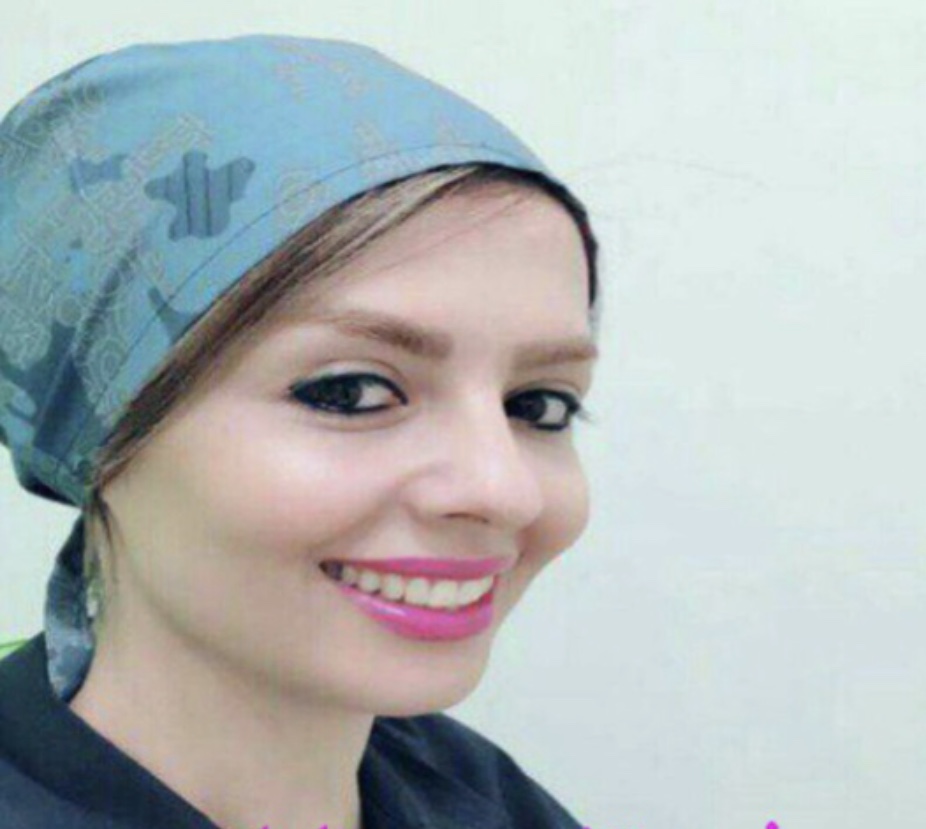 Dr. maedeh ahmadi
Fellow in Infertility
Emam Hospital
 Tehran University of Medical Ssciences
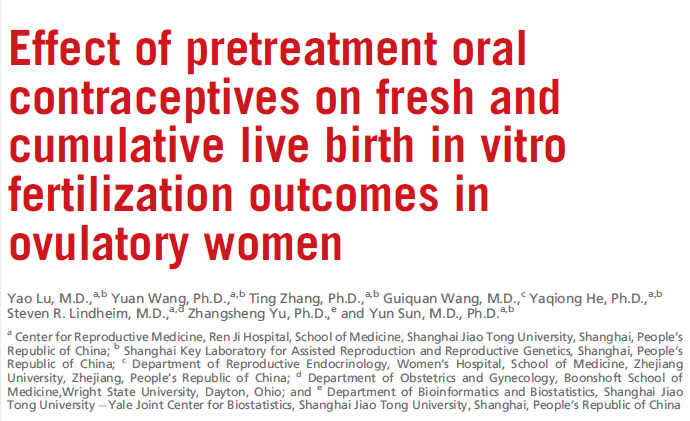 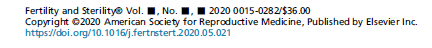 With the increasing use of in vitro fertilization embryo transfer worldwide, OC have extensively been used for cycle control and synchronization.
Mechanism of action :suppression of the basal follicle-stimulating hormone (FSH) and luteinizing hormone levels and the controlled induction of a spontaneous menses.
Recently, there have been a number of studies reporting the potential adverse effects of pretreatment OC related to impaired live birth rate (LBR) after fresh embryo transfers in patients with polycystic ovary syndrome (PCOS)
 In comparison, there appear to be conflicting data in normo-ovulatory women , Similar pregnancy outcomes in both GnRHant and long GnRH-agonist (GnRH-a) cycles have been reported with and without OC pretreatment prior to ovarian Stimulation, in comparison to other reports of lower pregnancy rate in GnRH-anta
Our study was conducted to evaluate the impact of OC pretreatment prior to ovarian stimulation for IVF in normoovulatory women on pregnancy outcome including LBR following fresh embryo transfer (fLBR) and cLBR.
Material and methods
retrospective cohort study
Shanghai Jiao Tong University School of Medicine (Shanghai, People’s Republic of China).
Study Population:
Reproductive Center of Ren Ji Hospital From January 2014 to June 2017, all normo-ovulatory patients (defined as those with regular menstrual cycles between 21 and 35 days), aged 20–40 years, and with a basal FSH <15 IU/L who were undergoing their first autologous IVF or intracytoplasmic sperm injection (ICSI) cycle followed by fresh embryo transfer,
Excluded:
Individuals diagnosed with PCOS according to Rotterdam criteria 
uterine abnormalities (leiomyoma and congenital malformations),
untreated hydrosalpinges
those undergoing preimplantation genetic testing,
using GnRH-a flare protocols for diminished ovarian reserve (defined as antral follicle count <5-7 and/or elevated FSH)
cycles with pretreatment other than OC
lacking the pretreatment information
Stimulation Protocol
Use of OCP pretreatment was started on cycle day 2-5 following menstruation and taken daily from 17 to 21
consecutive days. Three types of low-dose monophasic combined OC were most commonly prescribed including cyproterone acetate/ethinylestradiol ,desogestrel/ethinylestradiol and drospirenone/ethinylestradiol.

With menses, either spontaneous or after discontinuation of OC pretreatment, a baseline sonogram was performed to ensure that there were no residual cysts 
Ovarian stimulation:
using daily injections of 150-300 IU/d of recombinant FSH and/or urinary human menopausal gonadotropin
For those using GnRH-a, Triptorelin (0.05 mg daily) was administered either on day 15 of OC administration or 7 days after ovulation for10-14 days. 
For those using GnRH-ant (0.25 mg subcutaneously daily) was initiated when lead follicle growth exceeded 12 mm.

When lead follicles reached >=18 mm diameter, recombinant human chorionic gonadotropin 250 mg was administered to induce final follicle maturation. Thirty-six hours later, transvaginal oocyte retrieval was scheduled.
IVF and embryo transfer
Retrieved eggs were fertilized by IVF unless ICSI was indicated.

Indications for ICSI :
severe oligozoospermia (sperm concentration: <15106/mL)/
asthenospermia progressive motility rate <32% or total motility rate (progressive
and nonprogressive motility rate) <40%) /
 teratozoospermia (normal morphology rate <4%
 unexplained infertility
nonobstructive azoospermia.
Fertilization was checked 16-18 hours later Embryos were cultured to cleavage stage. Cleavage embryos with>=6 cells and<20% fragmentation on day 3 were defined as good quality and eligible for transfer.
Embryos that did not meet the transfer criteria on day 3 were cultured for blastocyst, and those scored 4BC according to the Gardner criteria were considered for transfer or cryopreserved
One to three embryos were transferred transcervically 3 -5 days postretrieval, based on cleavage rate andmorphology.

For those who did not have any transferable cleavage embryos based on criteria, embryos were cultured to day 5or 6, at which point one to two blastocysts were transferred.

luteal phase was supported using the vaginal progesterone gel (90 mg once per day) and oral dydrogesterone (10 mg, 2 times per day), starting the day following oocyte retrieval until 10 weeks of gestation if pregnancy was confirmed. Surplus embryos in both groups were cryopreserved using vitrification and then thawed FET cycles if patients failed to a live birth in fresh cycles.



 Frozen embryo transfer 

The endometrium was prepared with oral estradiol (E2) valerate,initiated on day 2 -5 of the menstrual cycle or 28-35 days after GnRH-a down-regulation without any OC pretreatment, vaginal progesterone gel and oral dydrogesterone (10 mg, 2 or 3 times per day) were added when endometrial thickness reached 7 mm
Measured Outcomes
Clinical pregnancy was defined as the presence of a gestational sac at 6-8 weeks of gestation

early pregnancy loss was defined as spontaneous pregnancy loss before 12 weeks of gestation

 Live birth was defined as a delivery of a life neonate at >28 weeks of gestation.

 cLBR was calculatedas the first live birth from all fresh and frozen-thawed embryos transferred within 2 years after oocyte retrieval.
RESULT
A total of 5,666 charts were reviewed for screening ,of which 3,110 patients were included for analysis (946 with OC and 2,164 without OC).

Women using OC were significantly younger, had lower basal FSH levels, and had a higher proportion of primary infertility.
 
Cycle stimulation characteristics were similar between OC and non-OC groups
 
Significantly more cycles used OC in GnRH-ant cycles than in GnRH-a cycles
 
Total Gn used and endometrial thickness were significantly less in women with OC

number of oocytes retrieved was comparable in each group

 those using OC had significantly more transferrable day 3 embryos, more cryopreserved embryos, and subsequent FETs.

the clinical pregnancy rate  and fLBR were significantly lower in patients with OC pretreatment

No differences in early pregnancy loss rate and twin live birth rates were noted between groups
In FET cycles
 live birth rates were similar between OC and non-OC groups .

 cLBR was significantly lower (62.8% vs. 67.6%,).

 No differences in early pregnancy loss rate and twin cLBR
 
the use of OC was significantly associated with a lower fLBR
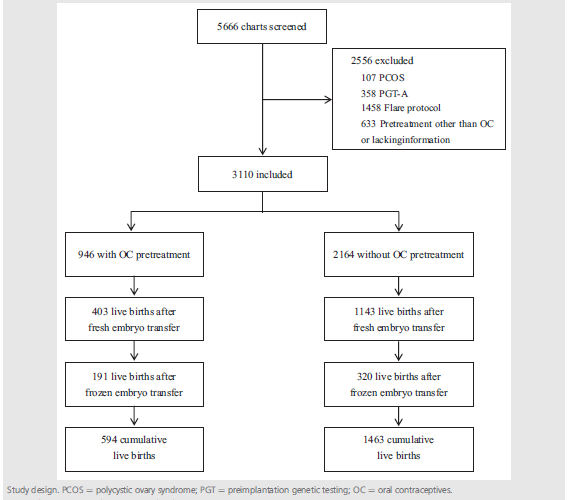 DISCUSSION
Our results suggest that for normo-ovulatory women, the use of OC for cycle synchronization prior to ovarian stimulation resulted in significantly lower fLBR than in those without pretreatment OC .

Results of multivariable regression analysis showed that OC use was significantly associated with lower fLBR and cLBR.

However, conflicting data have been reported regarding the effect of OC pretreatment on the IVF outcomes in both GnRH-a and GnRH-ant cycles.

Meta-analysis: oc pretreatment was associated with lower LBR after fresh transfer than non-oc in GnRH – anta cycle

Limited Data : in PCOD women were no differences in  cLBR 

Cohort study: ongoing pregnancy in oc (38 %) vs non-oc (54%), but failed to achieve statistical difference.
WHY :
Some have suggested that OC may induce an advanced endometrium maturation .


a remnant effect of OC together with the effects of ovarian stimulation may magnify the asynchrony between the endometrium and embryos during fresh embryo transfers, thereby resulting in impaired fresh-embryo pregnancy outcomes.
(assessment of known crucial genes expressed during the window of implantation has failed to detect any relevant changes in gene expression between OC pretreatment and nonpretreatment groups, indicating the lack of conclusive evidence that the use of OC impairs endometrial receptivity despite the adverse clinical results)

The small but significant reduction in cLBR in patients with OC pretreatment, despite more cryopreserved embryos and embryo transfers, may suggest a potential negative impact on both oocyte and embryo quality, including aneuploidy, that we were unable to detect.
limitations :
OC pretreatment was not randomly assigned ,which might lead to selection bias, as suggested by the baseline differences between the two groups. However, compared with women without OC pretreatment, those with OC were markedly younger, with lower FSH levels. Given these differences, women with OC pretreatment should be expected to achieve a higher LBR. However, our results revealed the negative impact of OC pretreatment on both fLBR and cLBR, which remained the same after adjusting for the baseline characteristics in the multivariable regression analysis. Thus, it is unlikely that the differences in outcomes were related to selection bias alone. 

2. three types of OC with different components were used in this study, but the specific type of OC for each patient was not fully recorded; in addition although there is no definitive evidence to support the difference in the efficacy of different OC it is difficult to exclude whether different types of OC as well as duration of use have varied effects on IVF outcomes. In addition, the effect of OC pretreatment on ovarian response in our study remains unclear due to the baseline differences and confounding factors between groups in each protocol.

3. although significant baseline differences were noted in fresh cycles with both cleavage and blastocyst embryo transfers, the sample size in the latter group limits the ability to draw conclusions.

4. Consequently, well-designed and adequately powered randomized controlled trials are necessary to confirm our results.
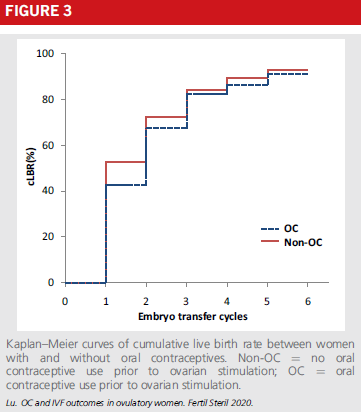 Thank you
vrhrc.tums.ac.ir